Séquence 12
Imparfait
Imparfait / Passé Composé
Evènements de la vie
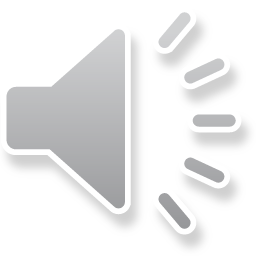 Voici des extraits de chansons, vous devez repérer le temps des verbes et dites si le temps est passé composé ou imparfait.
1- C’était au temps ou Bruxelles chantait, c’était au temps du   cinéma muet…
2-Aujourd’hui, j’ai rencontré l’homme de ma vie…
3-Quand on parlait de bon matin, quand on partait sur les chemins..
4-Il pleuvait fort, sur la grande route, elle cheminait sans parapluie. J’en avais un, volé sans doute, le matin même a un ami…
5-Dans les prisons de Nantes, y avait un prisonnier…
6-Il s’appelait Stewball, c’était un cheval blanc, il était mon idole, et moi j’avais 12 ans…
7-Et j’ai crié, crié, Aline pour qu’elle revienne, et j’ai pleuré, pleuré…
8-Chacun pour soi est reparti, dans le tourbillon de la vie…
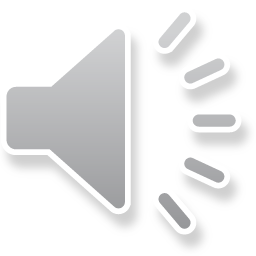 L’imparfait: à quoi ça sert?
Lorsque vous racontez un évènement, vous devez donner deux types d’informations:
1- Informations concernant des actions: pour cela vous utiliserez le passé composé:
-J’ai glissé et je suis tombé.
2- Informations concernant le décor, la situation: pour cela vous utiliserez l’imparfait:
-Il y avait de la neige, j’ai glissé et je suis tombé.
L’imparfait est fréquemment utilisé pour:
décrire des personnages:
Il était grand, il avait des lunettes de soleil, elle était petite, etc.
donner des informations sur le contexte:
-il y avait du soleil, il pleuvait, il faisait beau, c’était intéressant, etc.
évoquer l’ état psychologique ou physique des personnages:
Pierre était en forme,
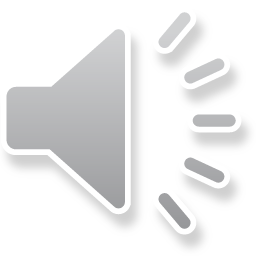 « être » à  l’imparfait                   « avoir » à  l’imparfait                      « faire » à  l’imparfait
j’ étais					j’avais			je faisais
tu étais					tu avais			tu faisais
il\elle était				il\elle avait		il/elle faisait
nous étions				nous avions		nous faisions
vous étiez				vous aviez		vous faisiez
ils\elles étaient				ils\elles avaient	              ils\elles faisaient
Complétez en utilisant « c’était », « il y avait » ou « il faisait »:
…………. beaucoup de monde chez Jean-Louis?
…………. bien tes vacances en Crète?
Je suis sorti, ……… trop chaud.
Je suis en retard, ………. des embouteillages.
J’ai passé une bonne soirée. ………… très sympa.
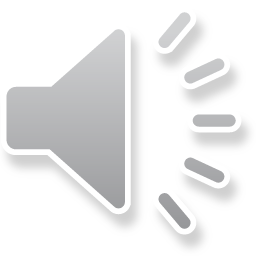 La Correction
Il y avait beaucoup de monde chez Jean-Louis?
C’était bien tes vacances en Crète?
Je suis sorti, il faisait trop chaud.
Je suis en retard, il y avait des embouteillages.
J’ai passé une bonne soirée. C’était très sympa.
6- Quand je suis arrivé, c’était trop tard.
7- Il faisait froid, mais il y avait du soleil.
8- Je n’ai pas pu entrer, c’était complet.
9- Il faisait très froid et il y avait du vent.
10- Je suis allé à la piscine, mais c’était fermé.
Complétez en utilisant « c’était », « il y avait » ou « il faisait »:
6- Quand je suis arrivé, ……. trop tard.
7- ……….. froid, mais …… du soleil.
8- Je n’ai pas pu entrer, …… complet.
9- ………. très froid et …….. du vent.
10- Je suis allé à la piscine, mais …… fermé.
La formation de l’imparfait
Les terminaisons: ais, ais, ait, ions, iez, aient.
Parler				pouvoir
Je parlais			je pouvais
Tu parlais			tu pouvais
Il/elle parlait			il\elle pouvait
Nous parlions			nous pouvions
Vous parliez			vous pouviez
Ils\elles parlaient			ils\elles pouvaient
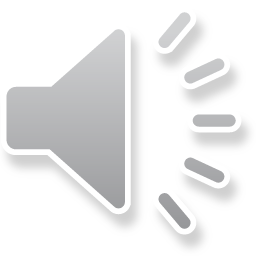 La formation de l’imparfait
On peut former l’imparfait à partir du verbe conjugué au présent avec le pronom « nous », (cela fonctionne avec la totalité des verbes sauf avec le verbe être)
Je pars, nous partons _____ je partais, tu partais, il partait, nous partions, etc.
Je viens, nous venons _____ je venais, tu venais, il venait, etc.
Je vois, nous voyons ______ je voyais, tu voyais, il voyait, etc.
Je prends, nous prenons ____ je prenais, tu prenais, il prenait, etc.
Faites les exercices 2\3\4 , Page 76 (Cahier d’exercices)
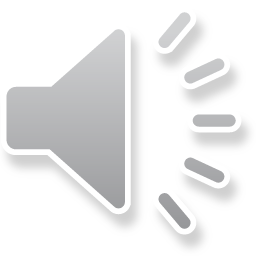 Emploi de l’imparfait et du passé composé
L’imparfait est utilisé pour une description, parler d’une habitude, d’une action en progression dans le passé. 
Ex- Quand il faisait beau, je marchais dans le bois.
Pour le passé composé, l’action est précise et achevée.
Ex- J’ai rencontré Lucile dans la rue. 
Dans les phrases complexes, il y a des mots indicateurs qui peuvent nous aider comme: soudain, brusquement, à ce moment-là, lorsque, aussitôt, mais..
Ex- Je marchais seul, soudain je l’ai vu apparaitre à l’angle de la rue.
Ex- Je voulais te parler, mais tu as raccroché trop vite.
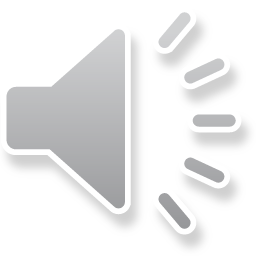 Complétez les phrases en employant le temps qui convient (imparfait ou passé composé)
1- Le feu (être) …….. rouge mais vous (passer) ………..!
     Le feu était rouge mais vous êtes passé.

2- Jean-Christophe (partir)…… en vacances: il en (avoir) …… besoin, il (être) ……. fatigué. 
    Jean-Christophe est parti en vacances: il en avait besoin, il était fatigué. 

3- Le téléphone (sonner) …… mais je (prendre) …… ma douche: je …… (ne pas pouvoir) répondre.
    Le téléphone a sonné mais je prenais ma douche: je n’ai pas pu répondre.
Faites l’exercice 5 page 76 (Cahier d’exercices)
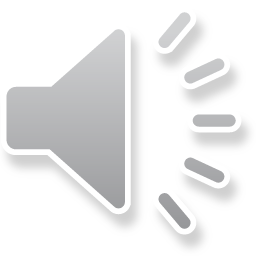 Lisez le texte et répondez aux questions suivantes:
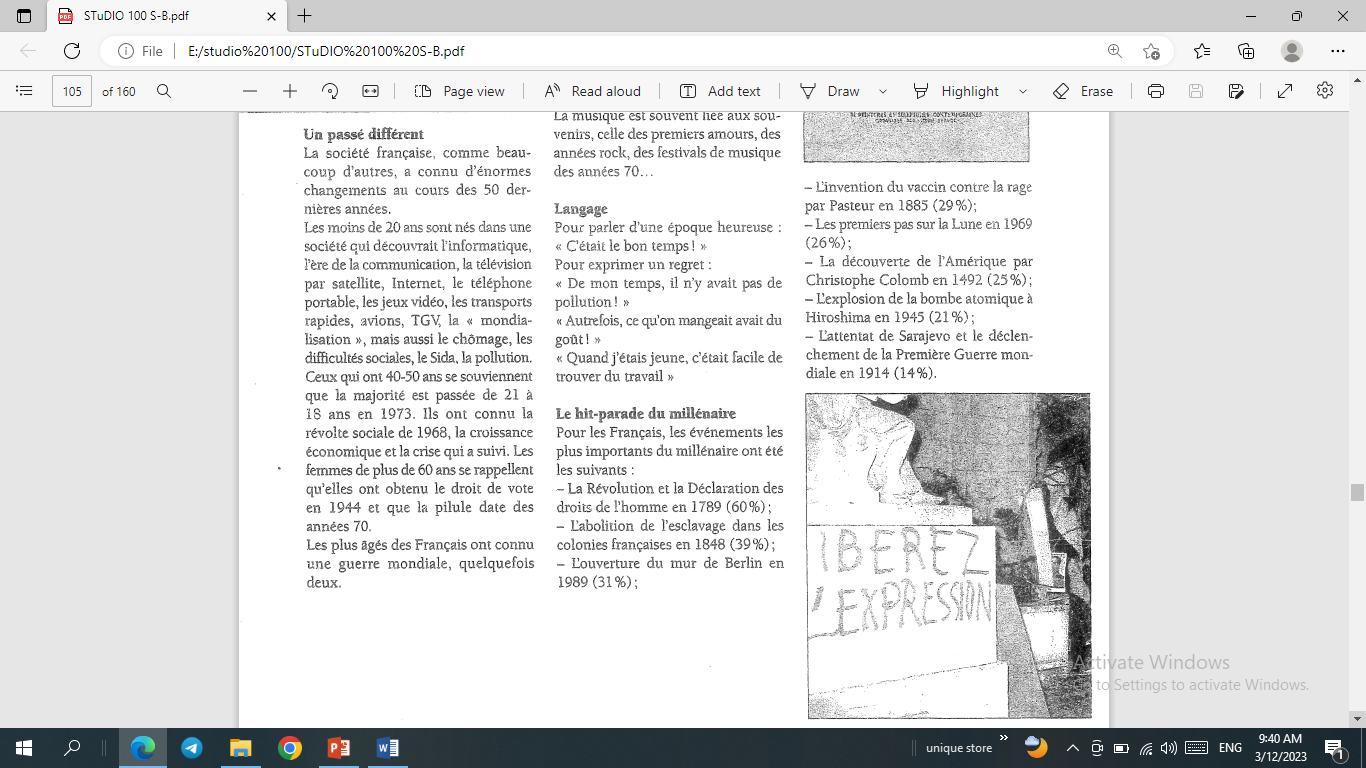 1- Quels sont les évènements qui ont marqué l’évolution dans la société française pour les adultes de 40-50 ans?
2- Quel est l’évènement le plus important dans la vie des femmes françaises?
3-Combien de guerre a connu la génération la plus âgée?
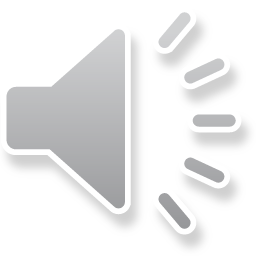 Orthographe: masculin\ féminin des adjectifsTrouvez le masculin des adjectifs en caractères gras:
1-une fille géniale \ un copain génial
2-Une voiture verte\ un pantalon vert
3-Une fille maigre \ un homme maigre
4- une jupe grise \ un temps gris

1- Une région intéressante \ un séjour intéressant
2- Une boisson très mauvaise \ un plat très mauvais
3- Une idée rigolote \ un personnage rigolo
Faites la suite de l’exercice 9 et l’exercice 10, page 78
(Cahier d’exercices)
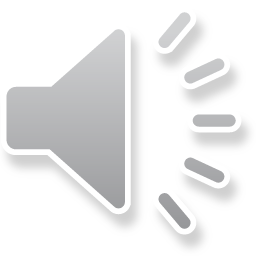